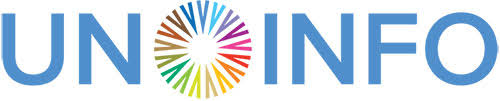 Case study: Kyrgyzstan
Coding Key Activitiesin the Joint Work Plan using the UNCT GEM
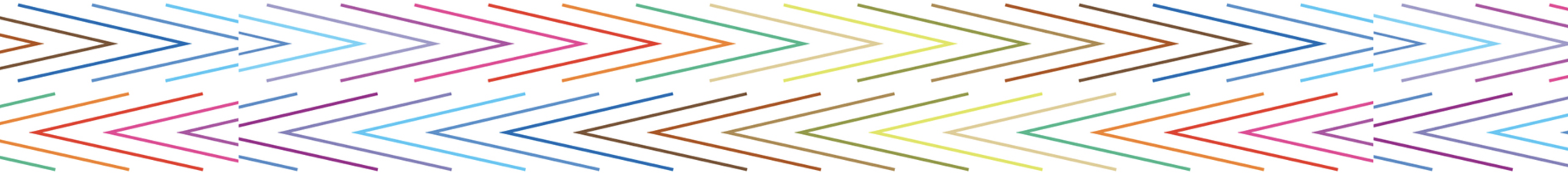 [Speaker Notes: By Diana Mamatova, GEM Consultant, mamatova.diana@ unwomen.org]
Content
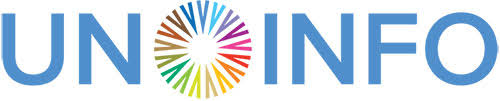 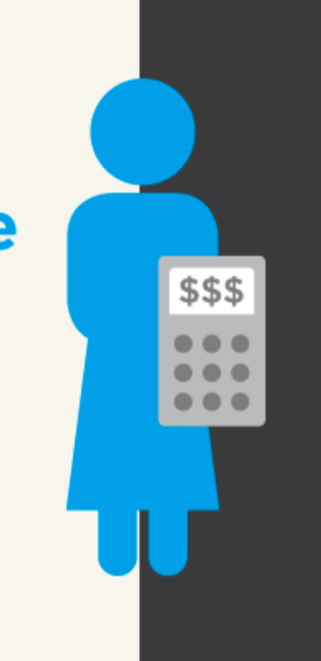 How UNCT members in Kyrgyzstan approached GEM coding at the Key Activity level 

What budget thresholds were established per GEM code in order to track financing for GEWE 

How UNCT members in Kyrgyzstan applied GEM code to a Key Activity and calculated financial allocations for GEWE  (through a joint UN project)

What are the learnings from the Kyrgyzstan experience
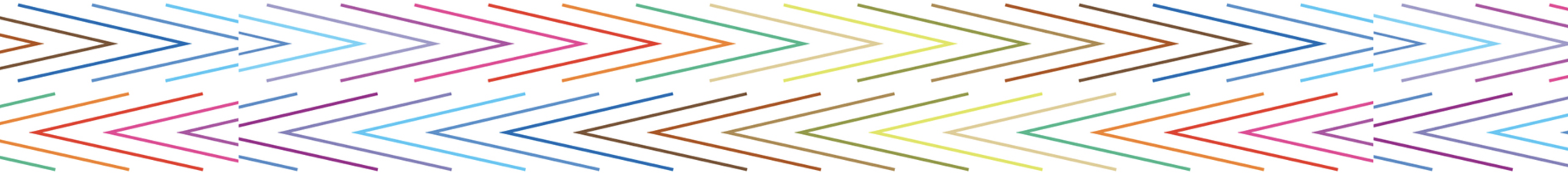 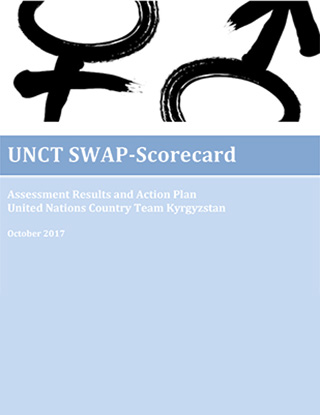 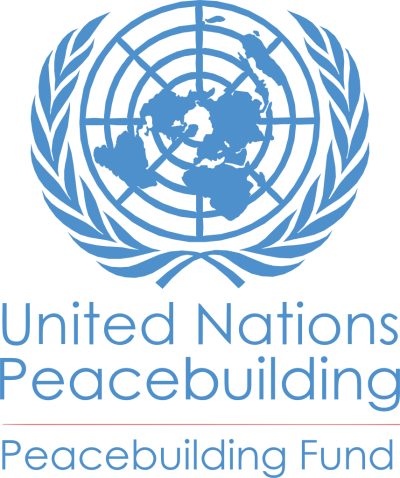 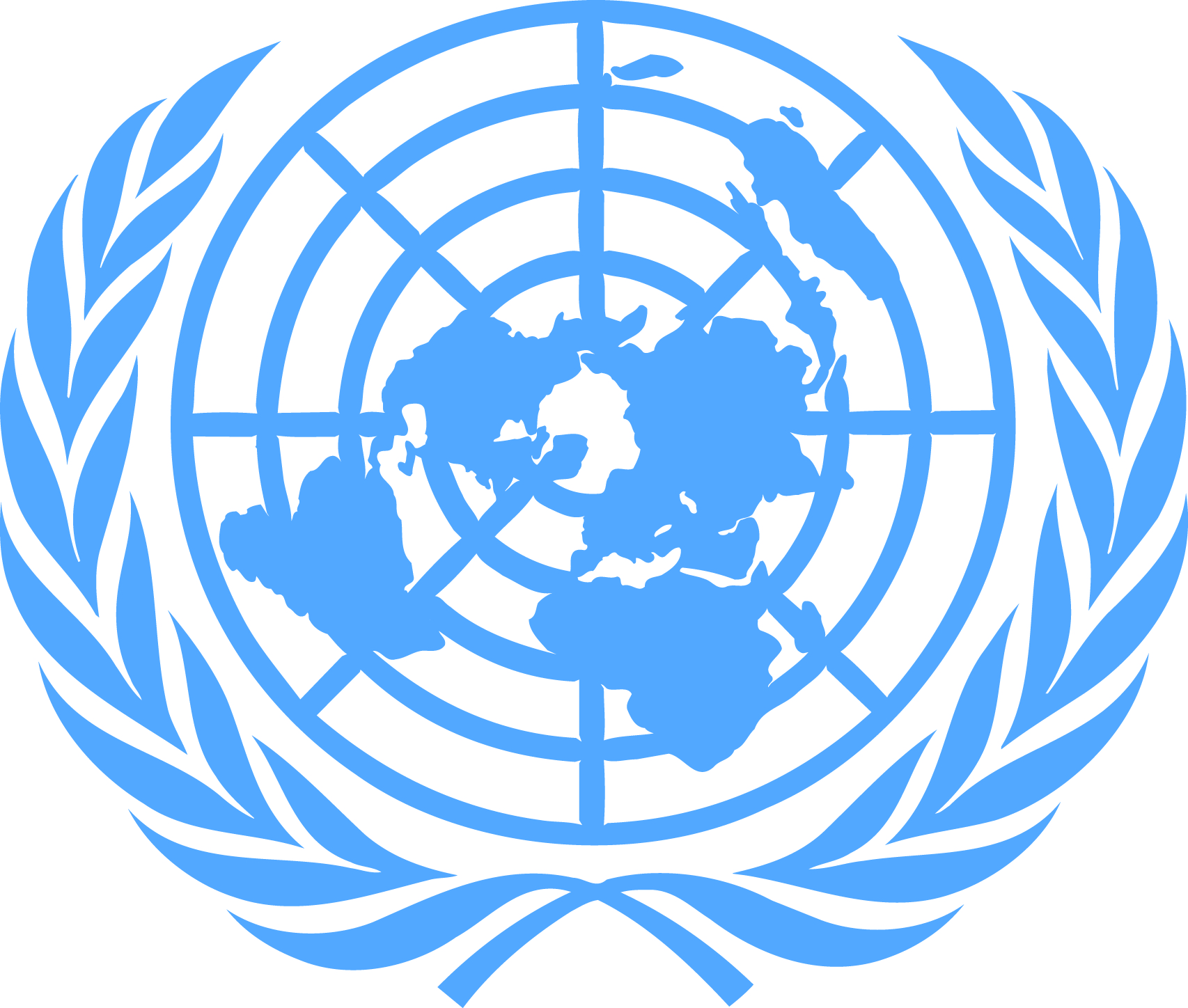 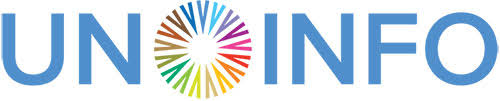 Target of gender-responsive peacebuilding investment 30% (2013-2018)
ONE UN reform (present)
The score on financial resources - ‘missing minimum standards’ (2017)
UNCT Kyrgyzstan joined UN INFO platform (2019)
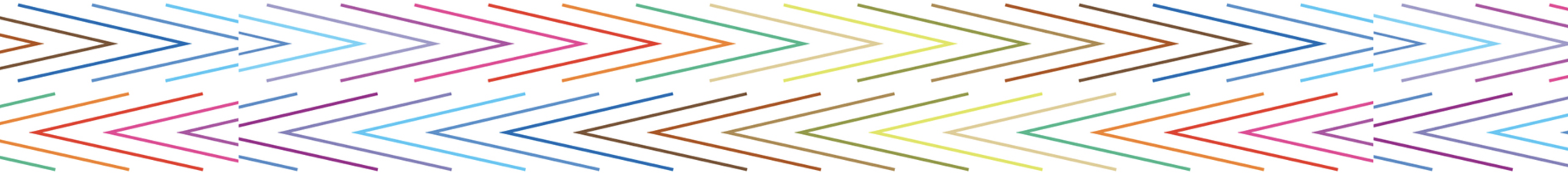 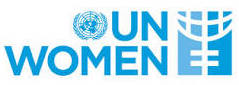 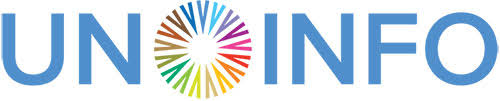 Key challenge was: Agree on definition what legitimately can be counted towards GEWE expenditure and How to calculate?
Methodology on Tracking Financing for GEWE in UN Programming
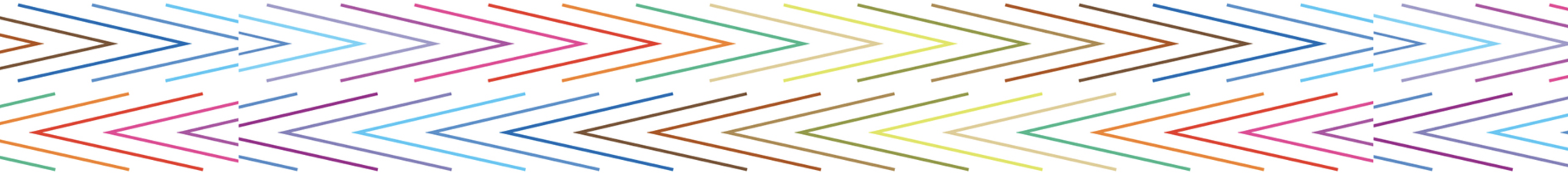 4 elements
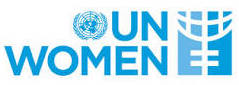 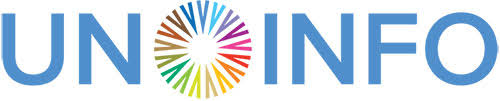 Key Activity/Project level 

Results-based: GEM codes + GEWE results

Budget thresholds per GEM code: tracking financing for GEWE

Project cycle: planning, progress, actual (not just planed) GEM code/GEWE results + $$$
4 elements of HOW Kyrgyzstan piloted methodology:

GEM coding
+
$$$
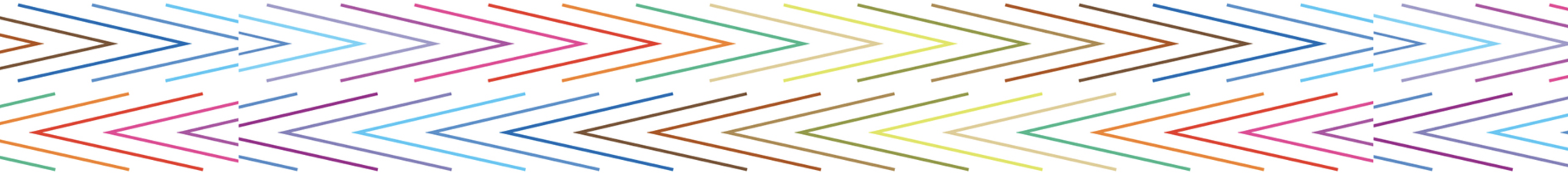 Element 1.
Key Activity
Or 
Project level
Results chain in JWP
[Speaker Notes: Different levels of results chain are inter-linked, so should be GEM codes. If the JWP Outcome/Output level formulations and its indicators are set to be GEM3 as a commitment to GEWE, then the formulation of the JWP Key Activity level should also match and represent GEM3.]
Key Activity / Project level
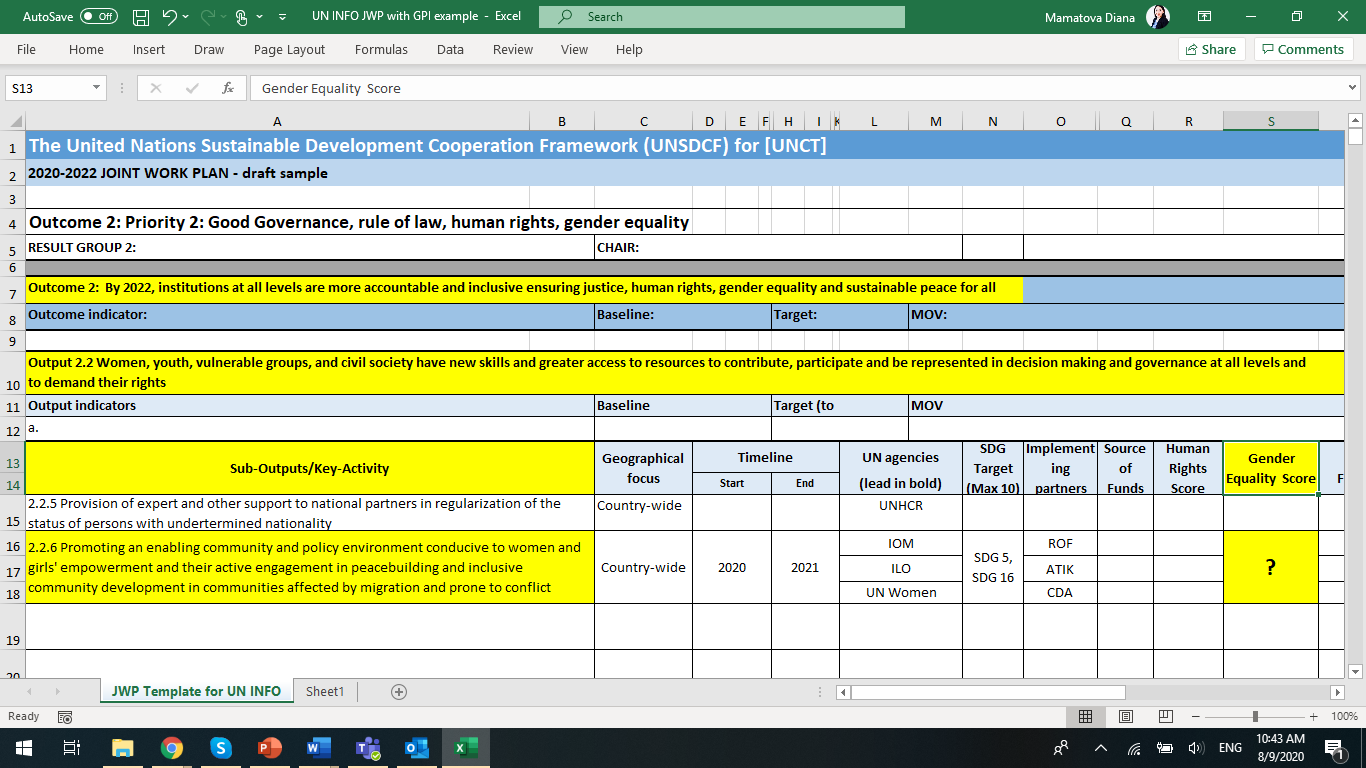 Results chain
in Key Activity/Project
[Speaker Notes: Different levels of results chain are inter-linked, so should be GEM codes for Key Activity/Project level. If the Key Activity/Project level formulations are set to be GEM3 as a commitment to GEWE, then the formulation of the Key Activity/Project Outcome and Project Outputs and project indicators should also match and represent GEM3.]
Element 2. Results-based: GEM codes + link to GEWE results
The scale is adapted from UNDP’s 
Gender Results Effectiveness Scale (GRES)
[Speaker Notes: Gender Result Effectiveness Scale (GRES) (by UNDP) was adopted for this methodology to categorize the quality of GEWE results]
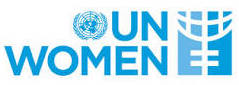 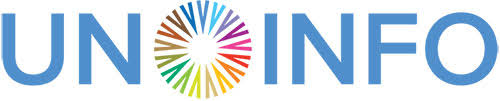 Element 2. Results-based: GEM codes + link to GEWE results
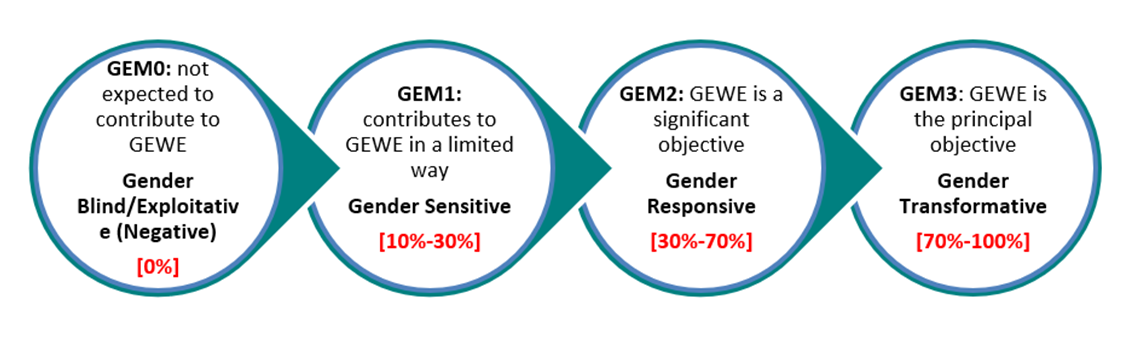 Element 3. Establishing budget thresholds per GEM code: 
tracking financing for GEWE
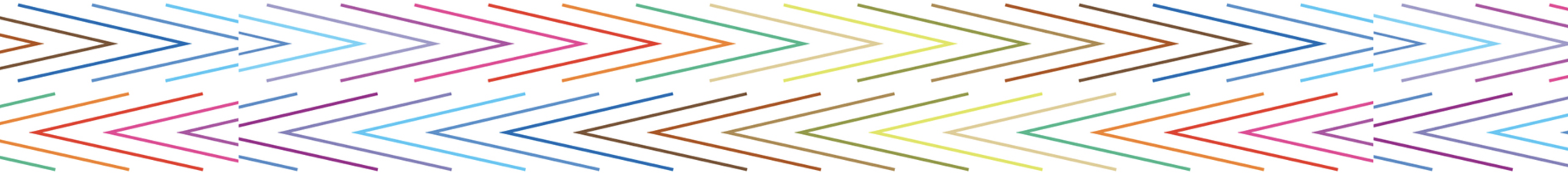 [Speaker Notes: UN INFO does not have budgetary thresholds at the JWP Key Activity level and relies on estimations by UNCT; in our methodology on the Key Activity/Project level we relied on budgetary thresholds per each GEM code/GEWE result]
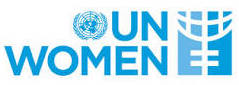 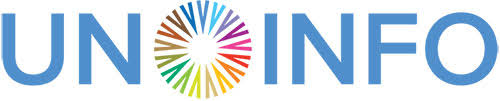 Element 4. Looking at the GEM code & 
financial tracking across the Project cycle
Monitoring GEM codes + tracking $$$:plannedprogress &actual
How to assign GEM code/ calculate budget in support of GEWE at the planning stage of project design
How to monitor GEM code/ budget spending in support of GEWE during implementation stage of the project
How to confirm GEM code/ calculate actual budget in support of actual contributions to GEWE after the project completion
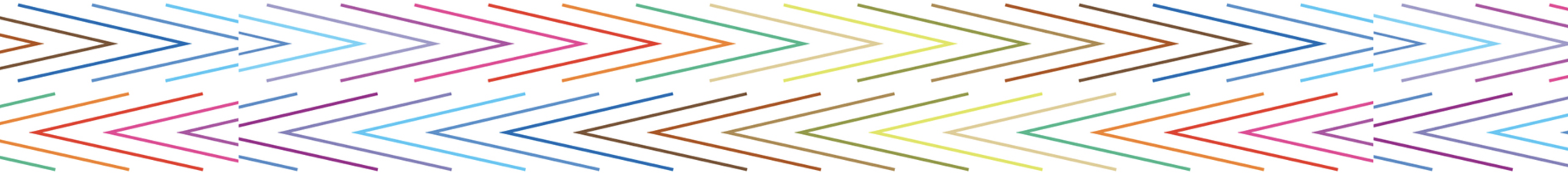 Example of a joint project in Kyrgyzstan:
IOM, ILO, UN Women
Piloting the methodology on tracking financing for GEWE in GPI project (gender promotion initiative)
How does your UNCT and/or your UN organization assign a GEM code at the Key Activity level for the UNCT Joint Work Plan (JWP)?

Answer options:
Relevant UN entities look at the title of the programme document which the Key Activity relates to and assign a GEM code based on this 
It’s a dialogue process between relevant UN entities (i.e. programme staff, gender focal points, M&E) to assign GEM code based on detailed discussion of the project goal, outcomes, outputs, indicators
UN INFO administrator assigns GEM codes in the UNCT JWP 
Don’t know/not sure
Quick poll!
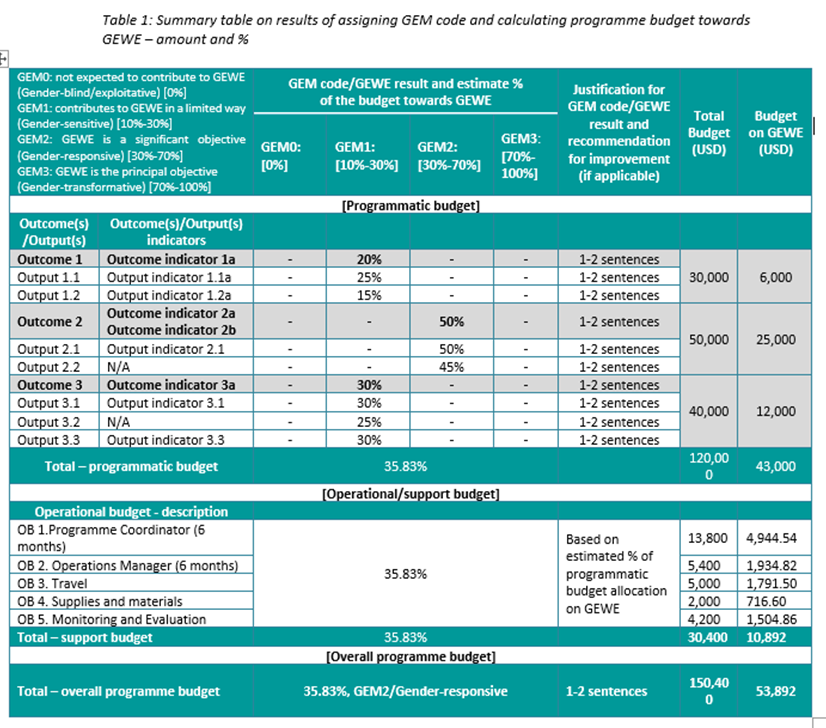 [Speaker Notes: Note:  Open WORD document and share the screen to present the actual table for GPI project – with the sample of one Outcome]
Reflecting a GEM code at the Key Activity / Project level in the UNCT JWP
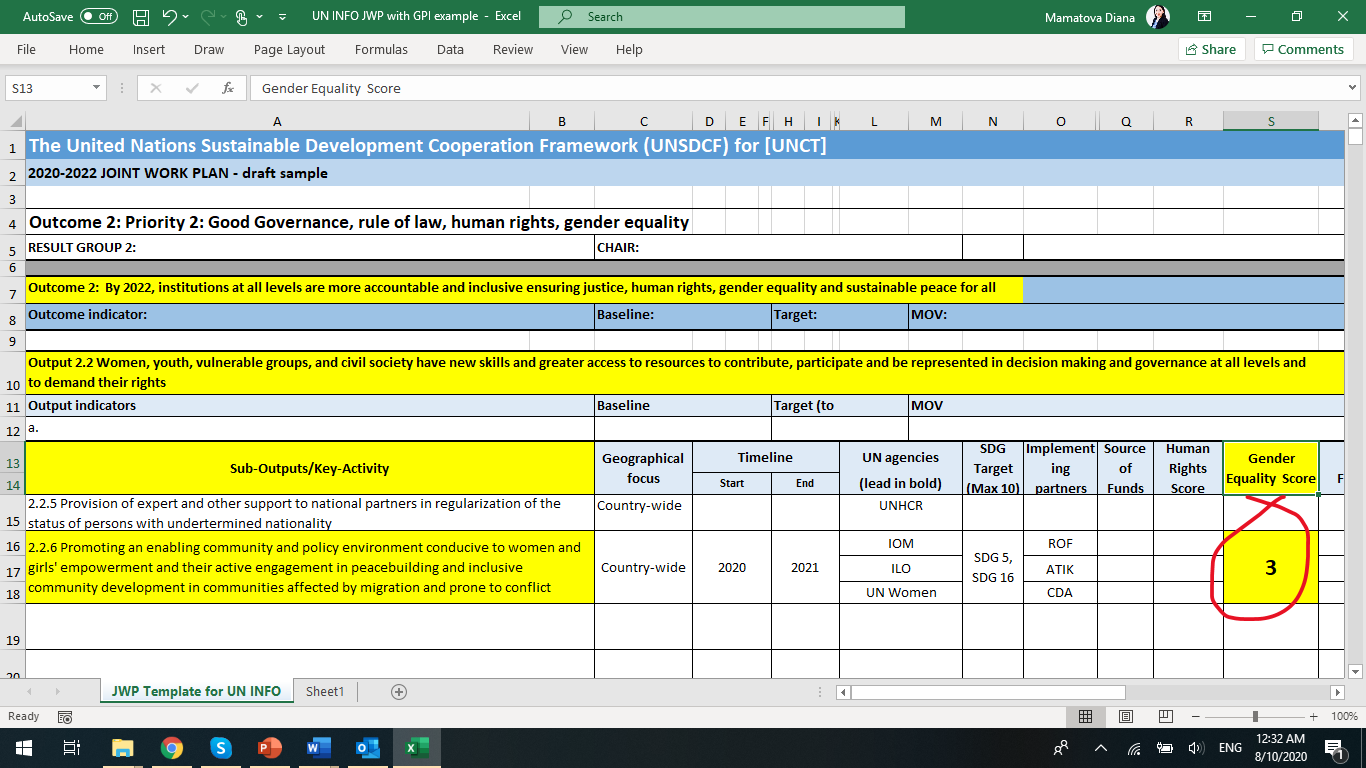 [Speaker Notes: The results of the dialogue, discussion and reflection at the Key Activity/Project level is documented and then reflected in the JWP in a form of identified/assessed GEM code for Key Activity. This GEM code needs to be linked to and reflected in the formulation of relevant JWP Output and JWP Outcome and related indicators.]
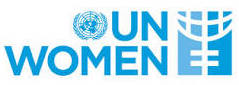 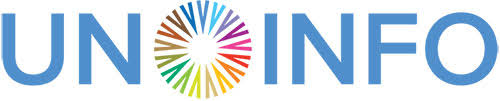 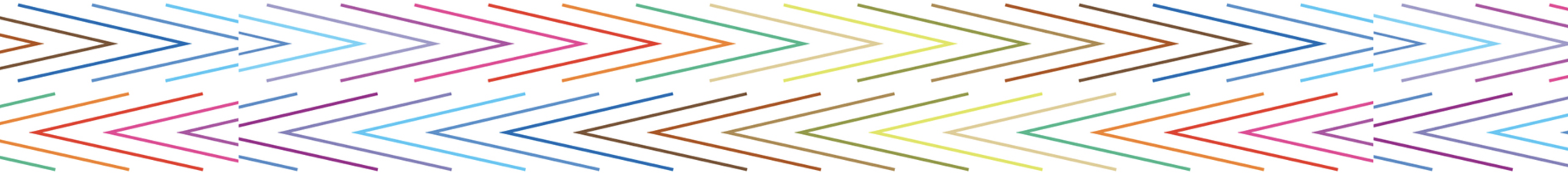 Uphold commitment and leadership in support of GEWE (UNCT/UN entity)

Apply GEM codes and understand definitions; subjectivity vs objectivity

Decide at which level to apply GEM codes: Key Activity/project level, project outcomes, project outputs, project activities
Learnings from the Kyrgyzstan experience
[Speaker Notes: 1. Genuine recognition of the importance of GEM and/or a compulsory element

2. Identify quality assurance measures - engage gender focal points, programme team, M&E, finance, GTG 
Strengthen capacities on GEM coding and GEWE at the UNCT level
 
3. Apply GEM codes at the results level of the Key Activity/project – project outcomes and project outputs]
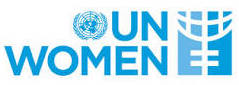 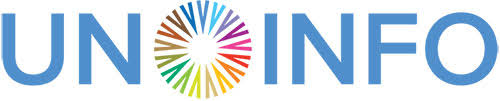 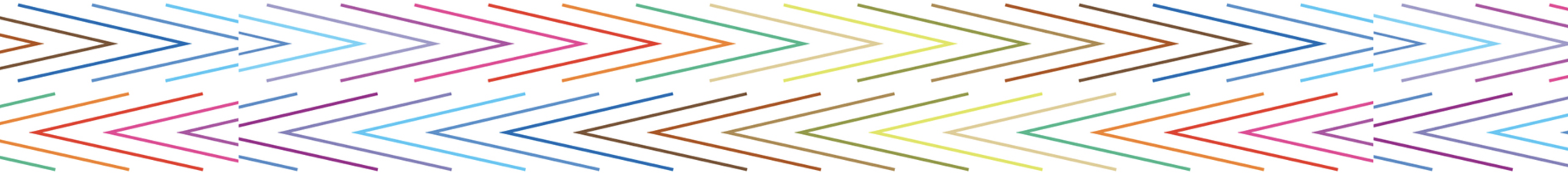 Learnings
Discuss formulations at the project planning stage to ensure GEWE considerations; recommend adaptations to meet desired GEWE outcomes 

Document joint reflection by writing up justification in a separate document 

Adaptive approach: dialogue, collective effort and reflection
[Speaker Notes: 4. Reflect GEWE considerations in the formulations of project outcomes, project outputs, indicators, project activities  

5. Document discussions by providing justification for GEM codes vs. only assigning GEM code in JWP

6. Technical approach: ticking the box exercise]
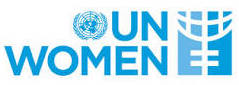 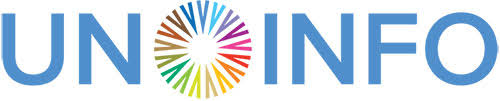 Question prompts – we want to hear from you!

For those who’ve worked on a UNCT Joint Work Plans (JWP), what’s been your experience applying UNCT GEM codes to Key Activities?

For those who’ve not yet been involved in developing their UNCT’s JWP,  what opportunities/challenges do you foresee when applying the UNCT GEM?

Has your UNCT taken any steps toward capturing trends and % budget allocations to GEWE – or setting a target?
Discussion and
 Q&A
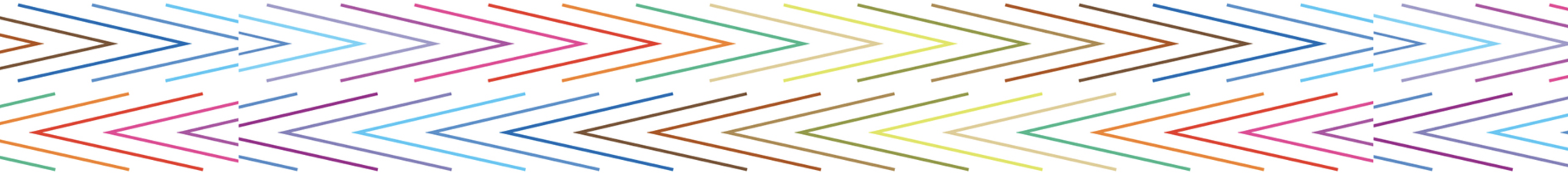 [Speaker Notes: E.g., in Viet Nam - The Gender UNCT is considering a target of 15 percent of total expenditure of the OSP to be allocated for gender equality and women’s empowerment in programmatic activities. 
UNCT SWAP Gender Equality Scorecard – indicator 6.1 = The UNCT has established and met a financial target for program allocation for Gender Equality and the Empowerment of Women.]